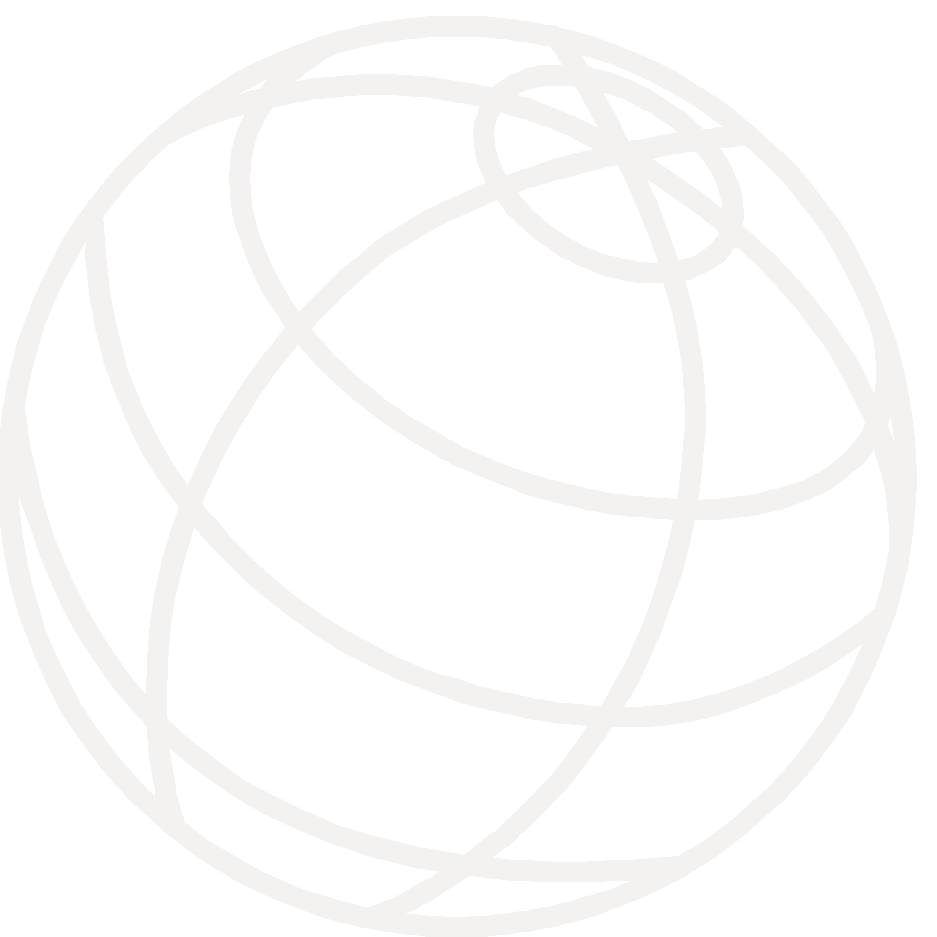 EXPERT LEVEL TRAINING ON TELECOM NETWORK COST MODELLING FOR THE HIPSSA REGIONS 

Arusha            
15-19 July, 2013

David Rogerson, ITU Expert
1
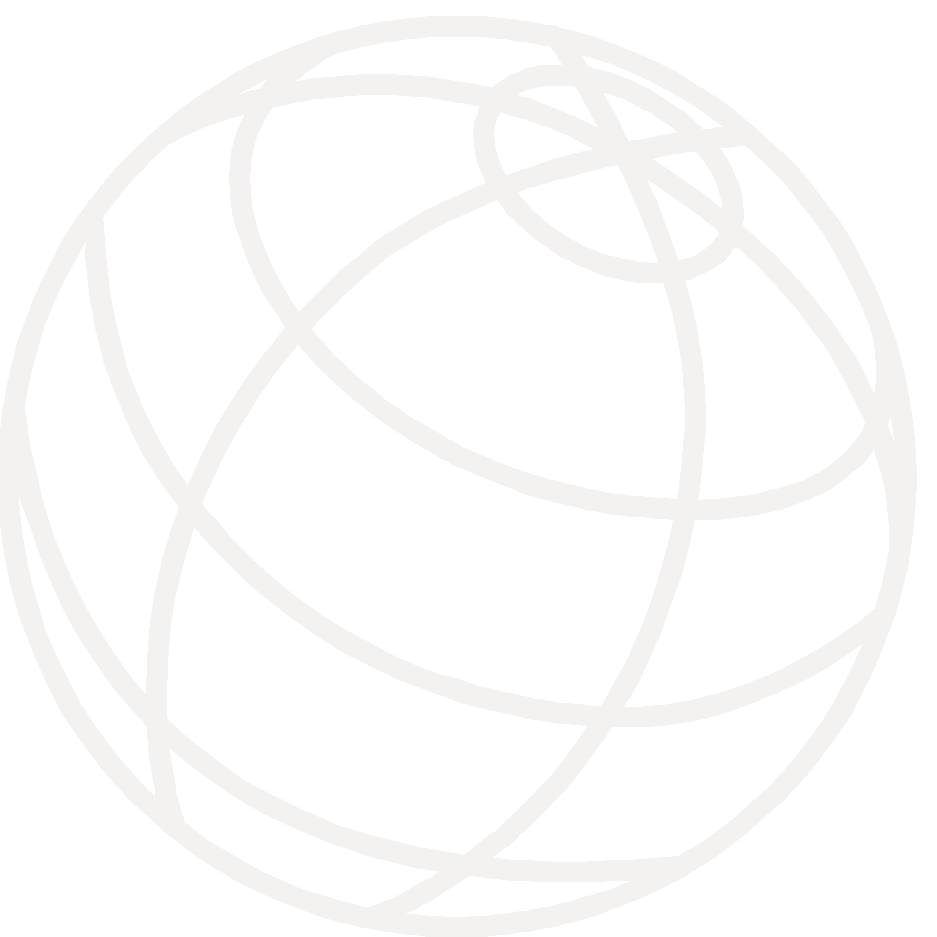 Session 8: Costing approaches – a practical exercise
Agenda
Aims and objectives for this session
3
Remember Normalia
All the practical exercises in this workshop concern the fictitious African country of Normalia.
The details are contained in the Case Study document that has been handed out.
Normalia is a typical (“normal”) country with regulatory challenges similar to those in your country.
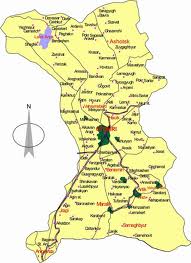 4
Telecoms in Normalia
Telecom Sector Regulator
(TRAN)
Mobile Telecoms 
40% teledensity
Telecom (70%)
Normcell (30%)
Mobilco (new)
Fixed Telecoms 
15% teledensity
Telecom (100%)
5
Interconnection negotiation
Telecom and Mobilco are now negotiating an interconnection agreement. 
Mobilco has not yet started operations but urgently needs an interconnect agreement so as not to delay launch
Telecom is aware of Mobilco’s reputation from other markets as the “scourge of incumbents” so does not want to give away any advantage though an early or favourable interconnect agreement.
Negotiations have broken down and the case has been referred to TRAN.
6
Latest offers on the table
Mobilco offers
To pay:	6cpm (fixed)
	15 cpm (mobile)
To receive:
	20cpm (year 1)
	18cpm (year 2)
	15cpm (year 3)
Telecom offers
A single reciprocal charge for all termination (fixed and mobile) on both Telecom and Mobilco:
	10cpm
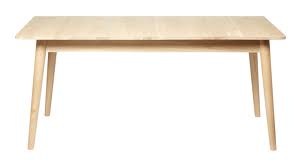 7
The regulator gets involved
TRAN is concerned that negotiations are dragging on  and now threaten the development of a competitive market
It requests that each party prepare a fully-argued case in response to 5 questions (see next slide) and present their views at a 3-party hearing.
Your task (Team A is Telecom and Team B is Mobilco) is to build your arguments and prepare for group discussion. 
Each team will need to appoint a team leader and present their case to the TRAN Board
8
The 5 questions
Whether benchmarking will solve the matter satisfactorily and if so, for how long?
Whether a network cost model should be developed and, if so, what kind?
Whether each of the operators should build its own model, and if so, what should it be a model of in each case?
Whether the regulator should build a model, either as well as or instead of operator models?
Whether the industry (regulator and operators) should band together to develop a single industry model or models?
9
Group presentations and discussion
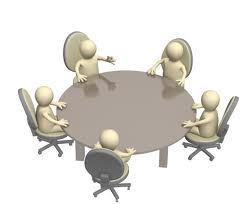 10